Regressioanalyysi R2
Regressioanalyysi kertoo kuinka malliin valitut selittävien muuttujien (X) muutos ennustaa selitettävää muuttujaa (Y). Muutoksen suuruus ilmoitetaan regressiokertoimella.
19.11.2018
1
Regressioanalyysi      
     Selittävät muuttujat	  	                         Selitettävät muuttujat
Sukupuoli
Ikä
Koulu-menestys
Akateeminen minäkäsitys
Kodin viriketausta
Tuen tarve
19.11.2018
2
[Speaker Notes: Mitattuja muuttujia…]
Regressioanalyysi R2 multippelikoreelaatiokertoimen neliö  selittävä muuttuja (factor, dependent variable) selittävät muuttujat (predicotors, independent variable)
Lähtöoletuksia: selittäjät korreloivat kohtuulisesti selitettävien kanssa, mutteivat välttämättä toisensa kanssa (etenkään liikaa  multikollineaarisuus) ”Eksploratiivinen regressioanalyysi  stepwise””Vai teoriajohtoinen”  otetaan malliin teorian kannalta oleellisimmat ja tarkastellaan mitkä pitävät paikkansa.  Kysytään: Mitkä tekijät selittävät jatkuvaa muuttujaa?
Oletukset
Mallin selittymättä jäävä osa  jäännösvarianssi, residuaalit ovat normaalisti jakautuneita ja hajonta homoskedastinen. 
Selitettävä muuttuja riittäävän normaalijakautunut
Otoskoko: 50 + 8 kertaa selitettävien määrä
3 selittäjää 50 + 24 = 74
10 selittäjää = 130
Kukin malliin tuleva muuttuja saa painokertoimen β
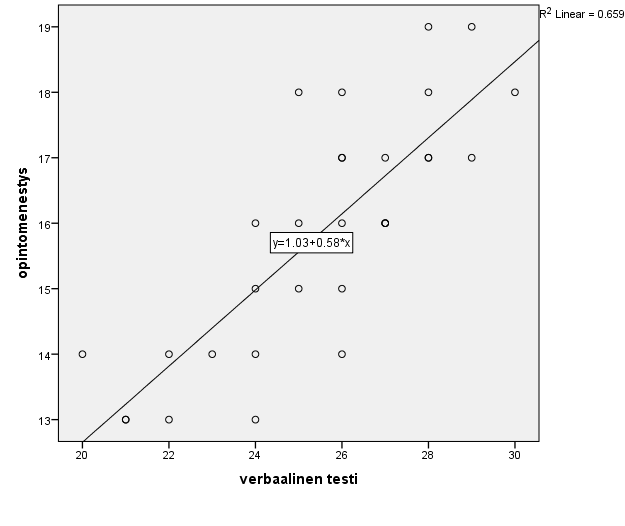 Esim. verbaalisen testin pistemäärän 23 voi laskea opintomenestyksen pistemäärä 1.03 + 0.58 x 23 = 14.37
Regressiomenetelmistä
Backward elimination (kaikki koneeseen poistetaan selittäjistä yksi kerrallaan, jäljelle jää vain tilastollisesti merkitsevät)
Forward selection (valitaan selittäjä joukosta mukaan voimakkain, sitten seuraava jolla on seuraavaksi voimakkain selitysvoima)  ei multikollineaarisuuden ongelmaa
Stepwise yhdistää lisäävän ja poistavan valinnan. Kutakin muuttujaa testataan prosessin aikana (poistetaan ja lisätään) tilastollisin perustein (esim. p < .05) 
Enter (pakotettu) –menetelmä  standard (default –menetelmä), eli teoriasidonnainen ”kaikki mukaan, mitä teoria väittää”. Katsotaan mikä  ei toimi ja mikä toimii.
Mallin hyvyys  a) R2 (selitysaste)
b) Poikkeavien havaintojen tarkastelu








c) Multikollinearisuus
	- Kuntoisuusindeksi ( X > 15 ongelmia x > 30 isoja)
                      - Tolerance sarake arvo suurempi kuin 1 - R2  -arvo.
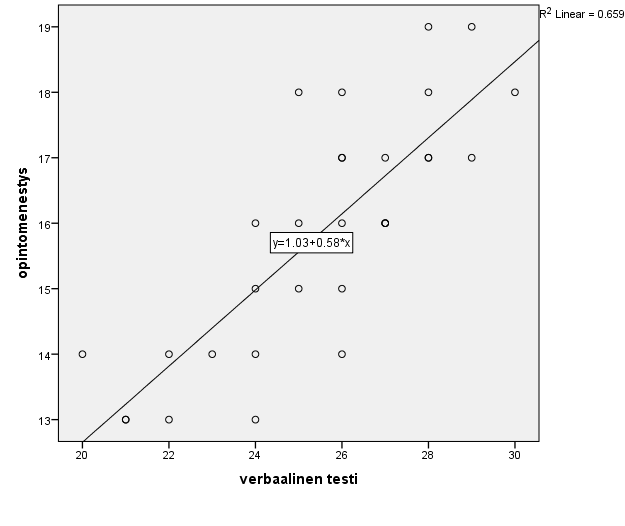 -Normality plot
Residuaalit ja ennustearvot –kuva
Casewise diagnostics (residuaalin raja-arvo asetettavissa -3 ja 3)
Durbin-Watson 1 – 3 välillä ok.
Tutkimusesimerkki: Ruoho, K., & Hotulainen, R. (2009). Pädagogische Prophylaxe im Vorschulalter - eine Chance zur Verbesserung von Lern- und Lebenserfolgen. Teoksessa (Breuer ym.), Sprachenwerbsforschung im Spannungsfeld von Angewandter Linguistik und Pädagogik: [Internationalen Konferenz Pobierowo 2008 (31-45). Berlin: Trainmedia.
Pitkittäistutkimus: Mittauksia -89, -99, -05  (N = 90)
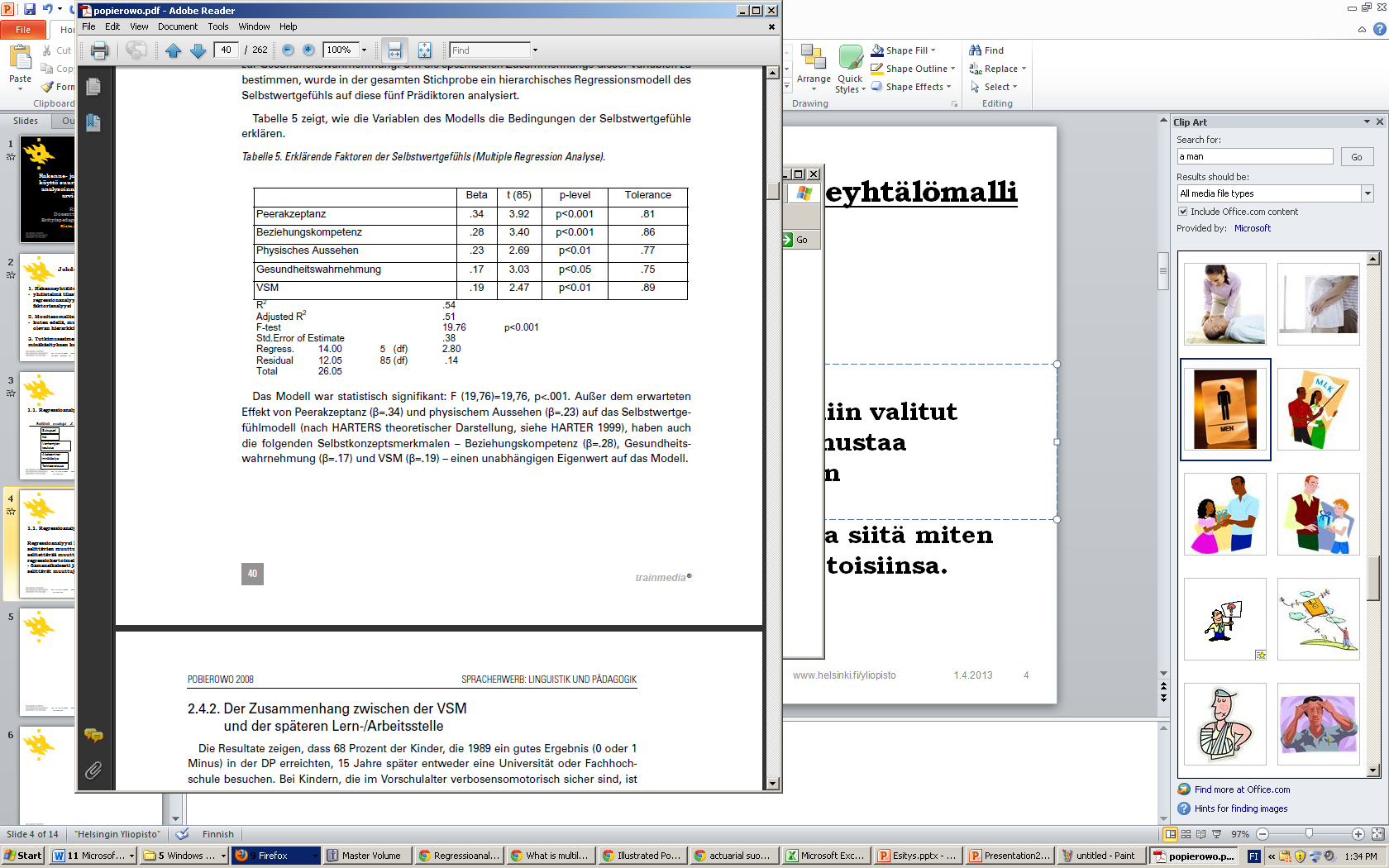 Selitettävänä Itsetunto
Sosiaalinen mk - 05
Käytöksellinen mk - 05
Ulkonäöllinen mk - 05
Terveydellinen mk  05
Lukemaan ja kirjoittamaan oppimisen valmiudet (VSM) - 89
19.11.2018
9
Raportointi yleensä taulukkojen avulla
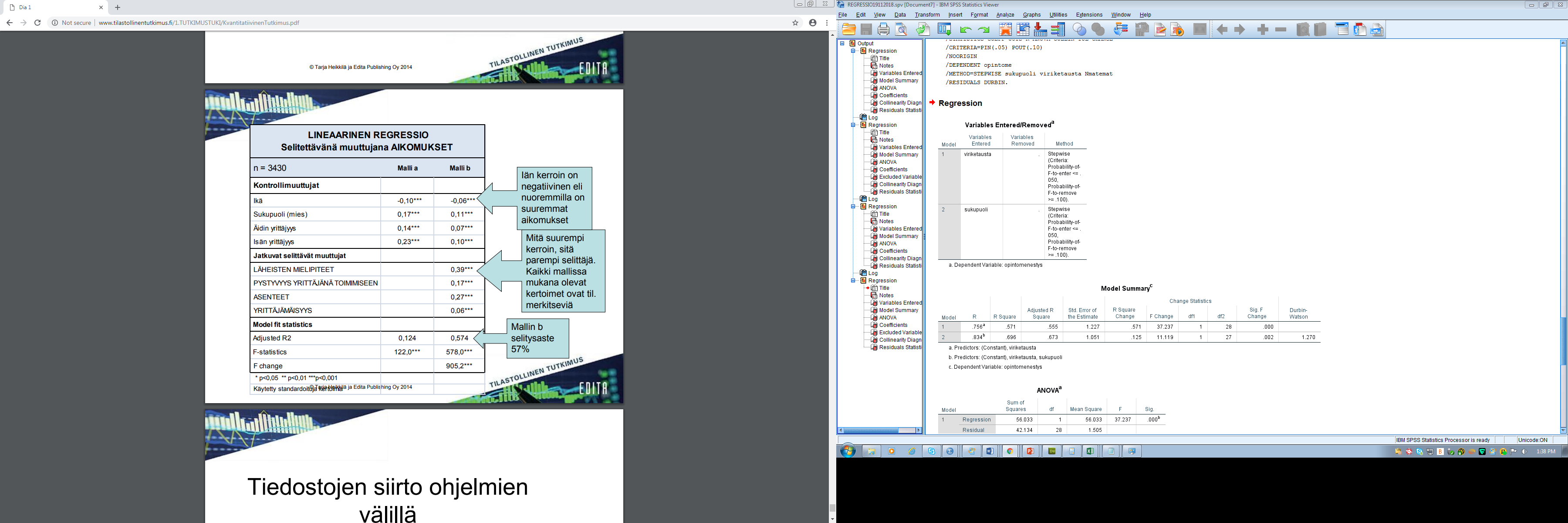 (Tarja Heikkilä, 2014)